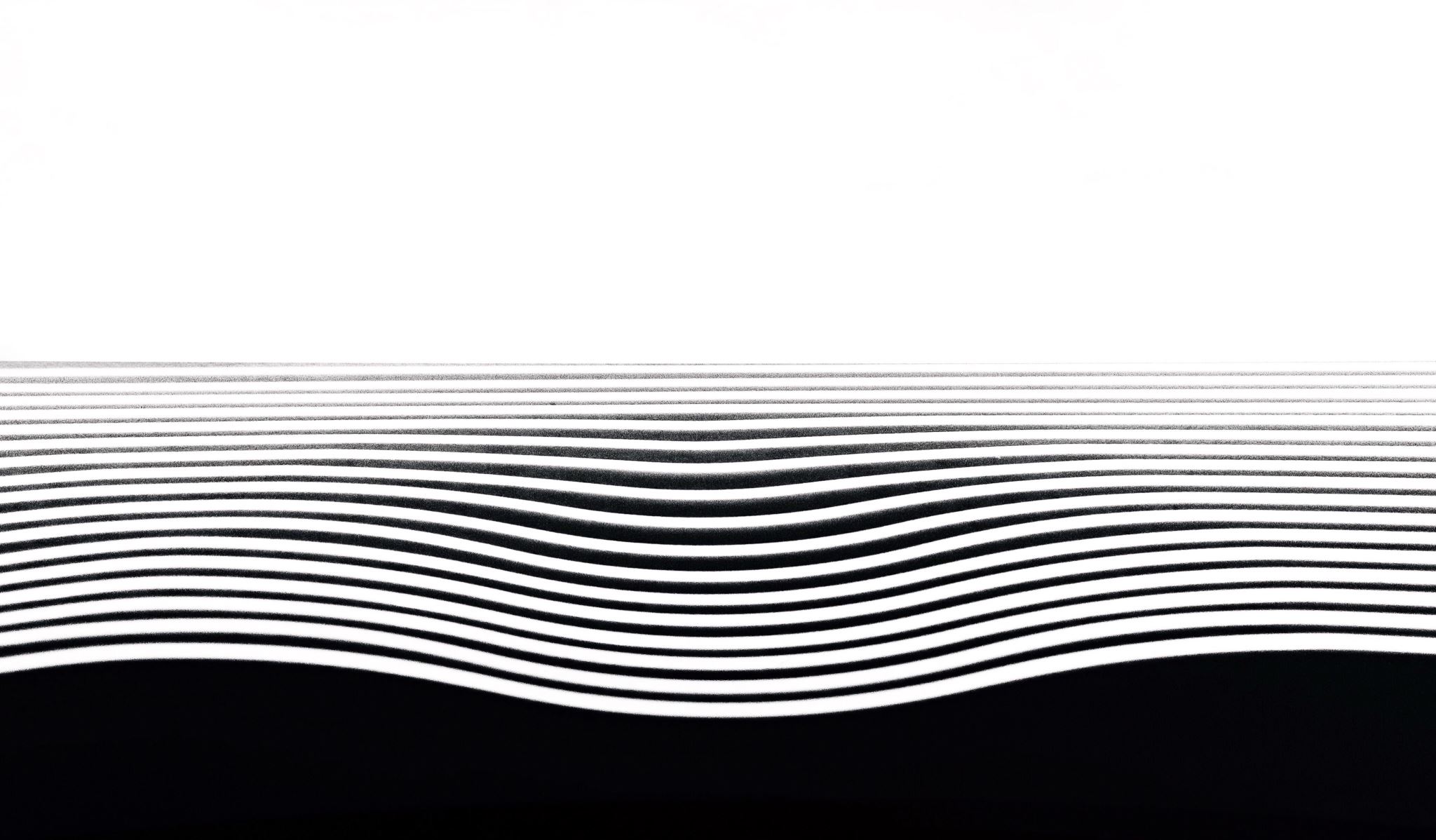 GOOd Body Mechanics
Direct Support Professionals
Using Proper Body Mechanics*After this lesson you should be able to
Identify the most common cause of injury to healthcare workers:
Back injuries make up half of the compensable disorders among people who work in hospitals and long-term care facilities. The same is likely to be true for home health. The real number of injuries is higher than the figures indicate, because not all injuries are reported.
Define good body mechanics and related terms:
Body mechanics is the way the parts of the body work together whenever you move. When used properly, good body mechanics can save energy, prevent injury, and all you to effectively push, pull, and lift objects or people.
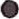 Alignment
When standing, sitting, or lying down, you should try to keep your body in alignment. This means that the two sides of the body are mirror images of each other, with body parts lined up naturally.
ABC’s of Good Body Mechanic’s
A.
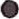 Base of Support
The feet are the body's base of support. This means they are the foundation that supports you when you stand. The wider the base of support, the more stable it is.
A person who is standing with legs apart has a greater base of support, and is more stable, that someone standing with the feet close together.
ABC’s of Good Body Mechanic’s
B.
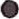 ABC’s of Good Body Mechanic’s
Center of Gravity
The center of gravity in your body is the point where the most weight is concentrated. This point will depend on the position the body is in. when you stand your weight is centered in your pelvis and, therefore lowers your center of gravity. This gives you more stability and makes you less likely to fall or strain the working muscles.
C.
Demonstrate the rules of proper body mechanics
Question: What is the most important part of the body?
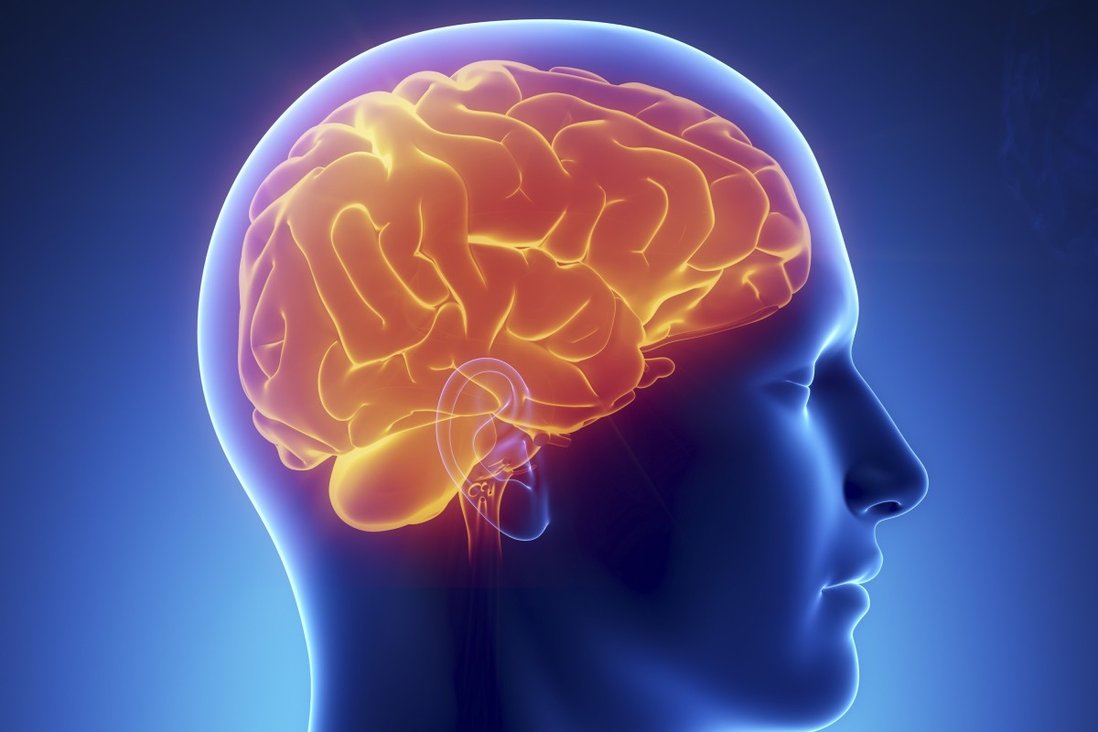 Answer: The Brain
Answer: The Brain
The most important body part should be used the most. THINK before acting. You must think about good body mechanics while performing every task or activity and follow the ten rules of proper body mechanics.
1. Assess the load. Before attempting a lift, assess the weight of the load to determine if you can safely move the object without help. Know the lift policies at your facility. Never attempt a lift you do not feel comfortable doing. Consider using assistive devices as necessary. When you are satisfied that you can perform the lift alone, or you have enough help to perform the lift, prepare the environment.
2. Think ahead, plan, and communicate the move. Scan the environment for any objects in your path or any potential risk, such as a wet floor. Ensure the pathway is clear. Accounts for hazards, like high-traffic areas, combative residents or patients, person losing balance, or a loose toilet seat. Decide exactly what you are going to do together and agree on verbal cues you will use before attempting to transfer.
3. Check your base of support and be sure you have firm footing. Use a wide but balanced stance to increase your base of support, and keep this stance when walking. Do you have enough room to maintain a wide base of support? Are you and your resident/ patient wearing slip-resistant shoes?
4. Face what you are lifting. Your feet should always face the direction you are moving. This enables you to move your body as one unit and keeps your back straight. Twisting at the waist increases the likelihood of injury.
5. Keep your back straight. Keep your head up and shoulders back in proper position. Take a deep breath to help regain correct posture
6. Begin in a squatting position and lift with your legs. Bend at the hips and knees and use the strength of your leg muscles to stand and lift the object. You need to push your buttocks out to accomplish this. Before you stand erect with the object you are lifting, remember it is your legs, not you back, that will enable you to lift. You should be able to feel your leg muscles as they work. Lifting with the large leg muscles decreases stress on the back.
7. Contract (tighten) your stomach muscles when beginning to lift. This will help to take the weight off the spine and maintain alignment.
8. Keep the object close to your body. This decreases the length of the lever arm (distance from your center of gravity to the object being carried) and the stress to your back. Lift objects to your waist. Carrying them any higher can compromise your balance.
9. Do not twist. Turn and face the area you are moving the object to and set the object down.  Twisting increases the stress on your back and should be avoided. The muscles you use to twist your body are not that strong, therefore it is always better to turn your entire body as a unit .
10. Push or pull when possible rather than lifting. When you lift an object, you must overcome gravity and be able to balance the load. When you push or pull an object, you only need to overcome the friction between the surfaces of the object. You can use the body weight to move the object, rather than pull whenever possible, and stay close to the object to decrease the length of the lever arm. Use both arms and tighten the stomach muscles..
Some common examples of applying body mechanics include the following:
Lifting a heaving object of the floor:
To lift a heavy object from the floor, spread your feet apart and bend your knees. Using the strong, large muscles in your thighs, upper arms, and shoulders, lift the object and pull it close to your center of gravity and base of support. When you stand up, push with your strong hip and thigh muscles to raise your body and the object together.
Do not twist when you are moving an object. Always face the object or person you are moving. Pivot your feet instead of twisting at the waist.
If the resident/ patient staffs to fall, you will be in a good position to help support him or her. Never try to catch a falling resident/ patient. In the event of a resident/ patient falling, you should assist him or her to the floor or a level area. If you try to reverse a fall in progress, you will probably injure yourself and/ or the resident/ patient.
I couldn’t find a good still image of a fall… so this will be a good WHAT NOT TO DO if you see someone fall!
Whenever you need to support a resident/ patient's weight, you can protect yourself by assuming a good stance. Your feet should be 12 inches or hip width apart, one foot in front of the other, and knees bent. Your upper body should stay upright and in alignment.
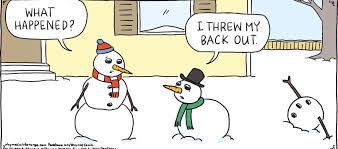 In addition, always keep the following tips in mind to avoid strain and injury:
*When standing for long periods, stand with feet apart and one foot slightly forward.
*Keep your back straight. Squat instead of bending.
*Use both arms and hands when lifting, pulling, pushing, or carrying objects.
*Hold objects close to you when you are lifting or carrying them.
*Push, slide, or pull objects rather than lifting them.
*Move or position furniture so that you do not have to bend or reach.
*Avoid twisting at the waist. Turn your whole body. Your feet should point toward what you're lifting.
*Let the resident/ patient know what you will do so he or she can help if possible.
*Count to three and lift or move on three so everyone moves together.
*Report to your supervisor if your assignments include task you feel you 
cannot safely perform.
*Never attempt to lift an object or a client you feel you cannot handle.
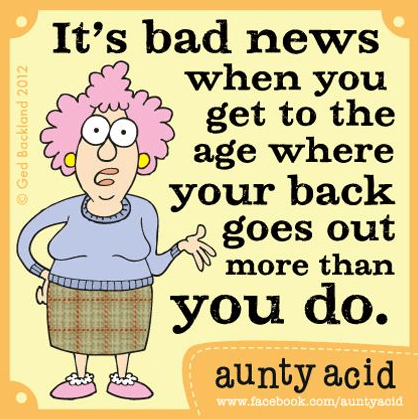